Literacy
Research
Memory
Reflections require a mirror line, the image is always 90o to the mirror line.
Rotations always have 3 instructions, the centre of the turn, the amount of turn and the direction of turn.
In a triangle ABC, what affect does reflecting the shape have on the lines AB, BC, AC or the angles A,B,C in the image?
What do the key words below mean?
Object, image, congruent, reflection, rotation
Skill Practice
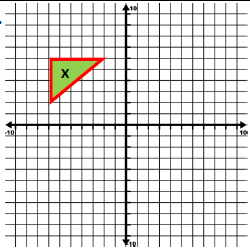 Stretch
Using a co-ordinate grid from 4 to -4 for both x and y axis, plot and join up the following
(-2,6)
(-7,6)
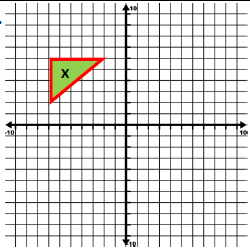 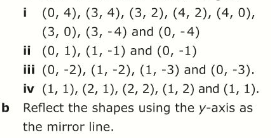 (-7,2)
Reflect X in the line y = x
c) Rotate this shape X 90o clockwise about the origin Label it Y 
d) Reflect Y in the x axis and label the new shape Z
Homework effort     
                      10